بسم الله الرحمن الرحيم
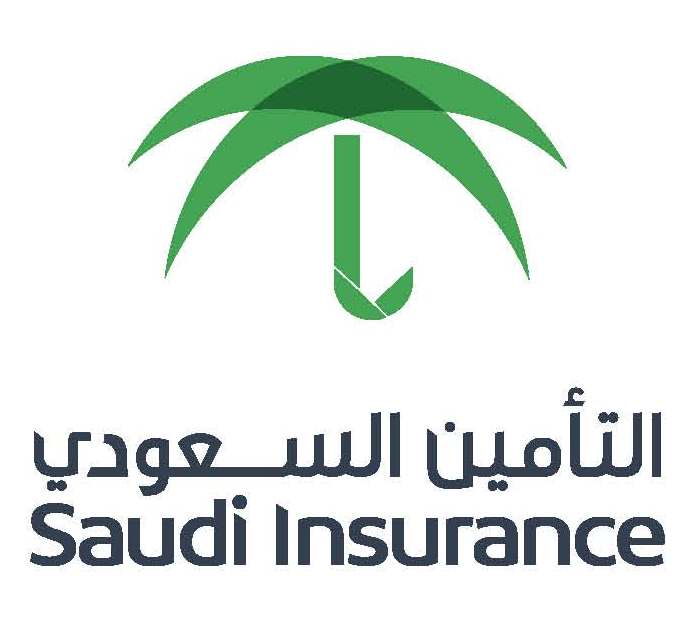 لقاء جامعة الملك سعود بالرياض الأربعاء 8/2/2017
عادل عبدالعزيز العيسى

المتحدث الإعلامي لشركات التأمين

الرئيس التفيذي لشركة سوليدرتي تكافل من 2011 الى 2015
موظف ثم مدير إعادة التأمين في شركة التعاونية للتأمين من 92 الى 2011

شهادة ممارسة مهنة التأمين PIC  من معهد لندن للتأمين .

بكالوريوس بحوث العمليات – كلية العلوم – جامعة الملك سعود

- عضو في اللجنة العامة واللجنة التنفيذية لشركات التأمين 
- رئيس اللجنة الفرعية للتوعية والتدريب
- عضو في اللجنة الأستشارية للإعلام في شركة نجم 
- عضو في عدة لجان تنسيقية بين شركات التأمين ومؤسسة النقد العربي السعودي وجهات أخرى
- رئيس اللجنة المنظمة للندوة الثالثة للتأمين والتي أقيمت اواخر أبريل 2015 والتي كانت برعاية محافظ مؤسسة النقد العربي   السعودي الدكتور فهد المبارك - عضو سابق لمجلس إدارة شركة نجم وعضو في اللجنة التنفيذية - رئيس اللجنة المنظمة لفعاليات يوم المهنة لقطاع التأمين في عام 2016- رئيس اللجنة المنظمة للندوة الرابعة للتأمين والتي ستقام في 30 أبريل 1 مايو من عام 2017.

خبرة عملية إدارية وفنية لمدة 24 سنة
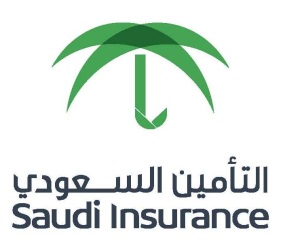 نبذة مختصرة عن تاريخ التأمين في السوق السعودي
وضع السوق قبل تشريعات مؤسسة النقد العربي السعودي (ساما)
فتوى من مجلس هيئة كبار العلماء بإجازة التأمين التعاوني 
تأسيس الشركة الوطنية للتأمين التعاوني (NCCI)  سنة 1985
نظام التأمين الصحي التعاوني الصادر سنة 1999 – انطلاقة هامة
حرص المملكة على الانضمام إلى منظمة التجارة العالمية  (WTO) انطلاقة  أخرى
أول تشريع سعودي بشأن تنظيم التأمين هو نظام مراقبة شركات التأمين التعاوني الذي تم صدوره سنة 2003
بداية إصدار تراخيص الشركات كانت 2005
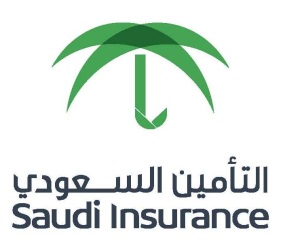 هيكل سوق التأمين
شركات التأمين: 
هناك 35 شركة تأمين وإعادة تأمين حاليا منها: - 
شركتين متخصصة بالتأمين الطبي فقط
شركة واحدة لإعادة التأمين فقط
32 شركة مختلطة (تبيع أكثر من منتج)


 الشركات المساندة:
   هناك حوالي 200 شركة مساندة تعمل في مجال التأمين حسب التفصيل التالي:
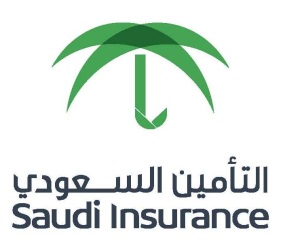 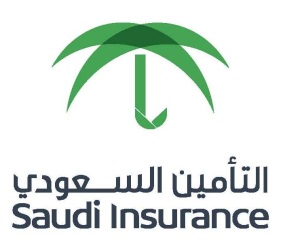 شركة نجم لخدمات التأمين
شركة نجم هي لتحديد المسؤوليات في حوادث السيارات بالأضافة الى بعض الخدمات الأخرى
شركة تملكها جميع شركات التأمين التي تمارس تأمين السيارات (29 شركة)
شركة غير ربحية ولا تأخذ أية رسوم من المواطنين او الدولة
عدد موظيفها حوالي 1500 شخص 
تبلغ نسبة السعودة فيها اكثر من 93%
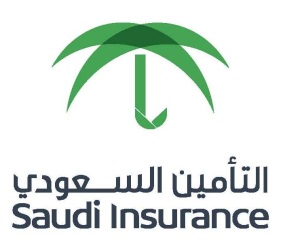 الجهات المشرعة
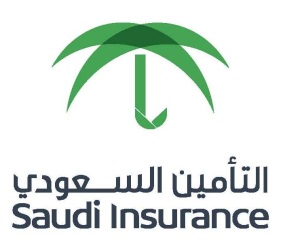 أرقام من سوق التأمين
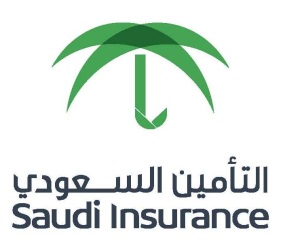 نمو أقساط سوق التأمين في الأعوام السابقة ومقارنتها بصافي الأرباح والخسارة
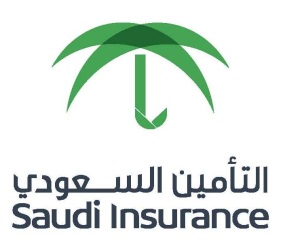 كثافة التأمين
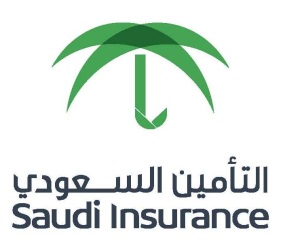 معدلات الخسارة لأهم المنتجات
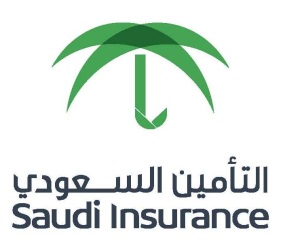 صافي الأرباح والخسارة لقطاع التأمين
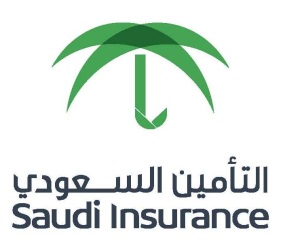 أهم منتجات التأمين في السوق السعودي
التأمين الصحي
تأمين المركبات
الممتلكات
الهندسي
البحري
الطاقة 
الطيران
الحوادث والمسؤولية
الحماية والأدخار
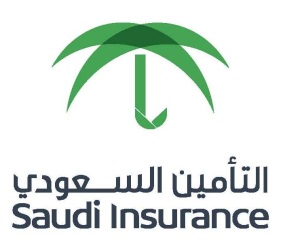 أهم المعوقات التي تواجه سوق التأمين
تعدد المشرعين
تداخل الصلاحيات بين بعض المشرعين
التأمين الأجباري على منتجين فقط
الوعي السلبي عن التأمين
تذبذب الأوضاع المالية لأغلب الشركات
عدم التفاعل من بعض المشرعين
كثرة حالات الأحتيال
عدم وجود قواعد بيانات وأحصائيات مفصلة
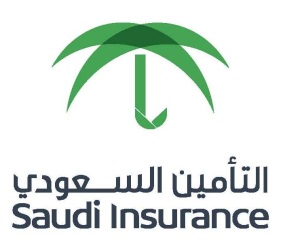 إحصائيات عن أعداد حوادث السيارات وتكلفتها في قطاع التأمين
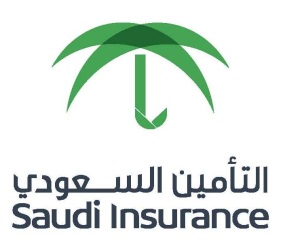 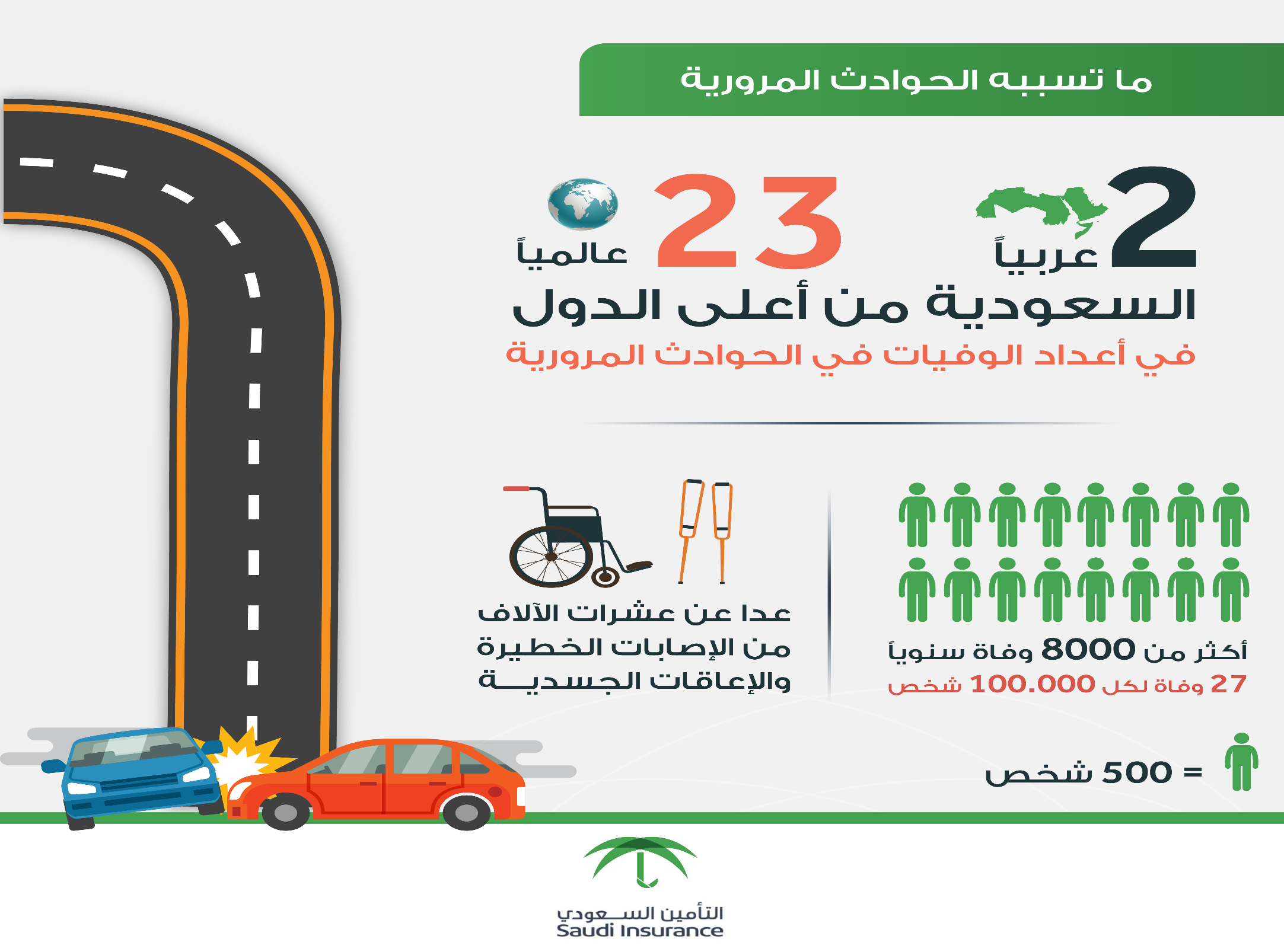 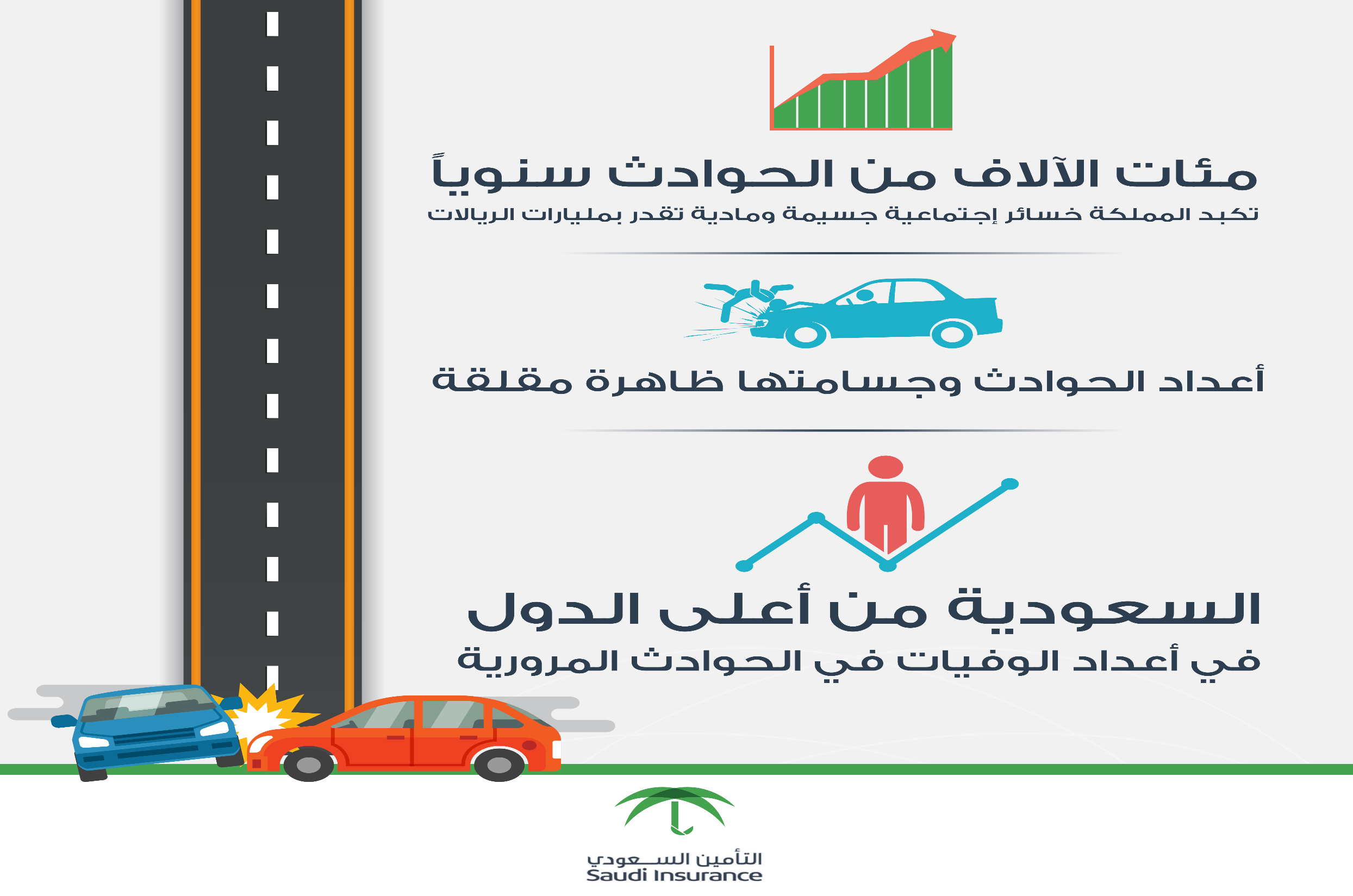 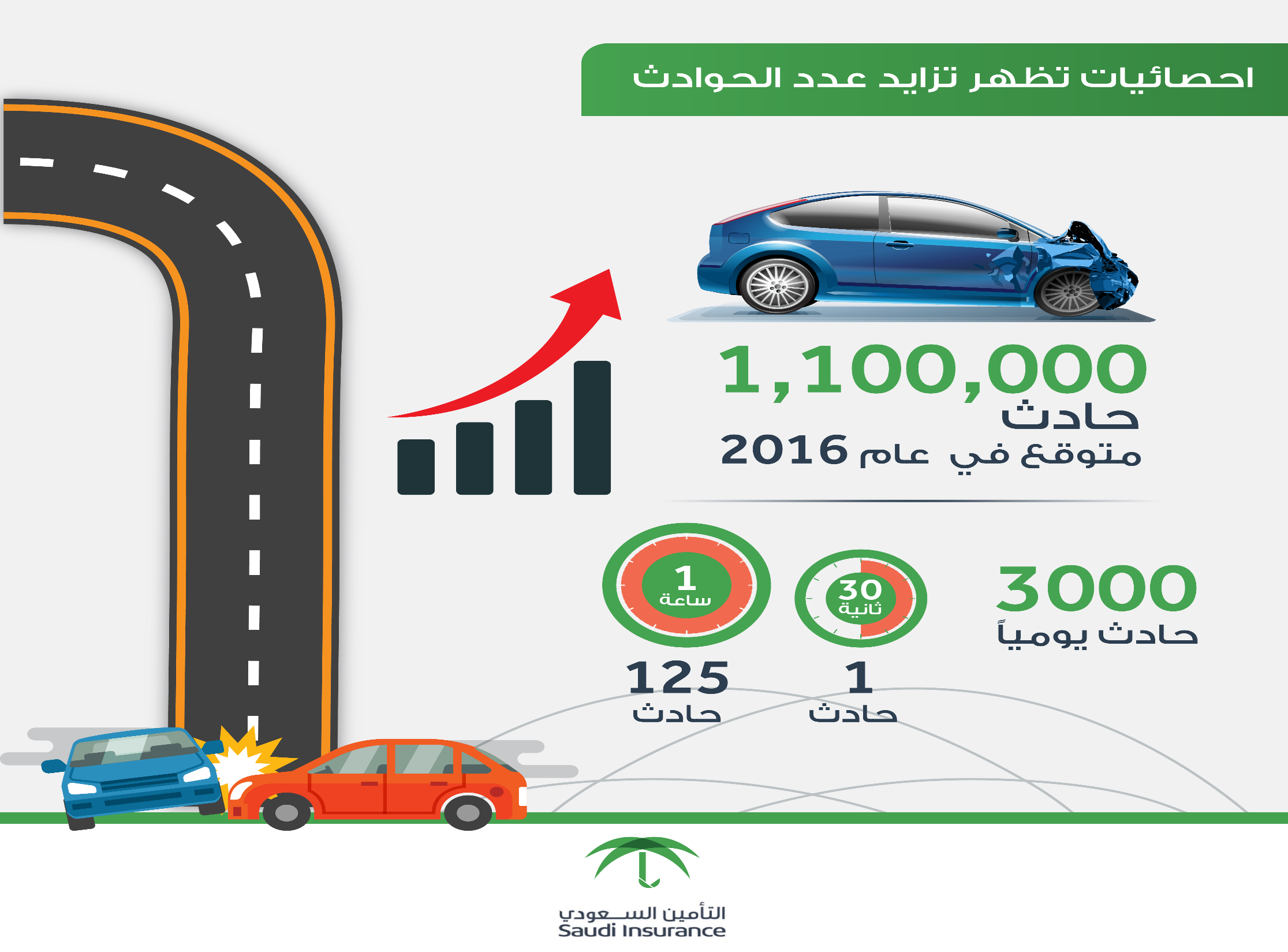 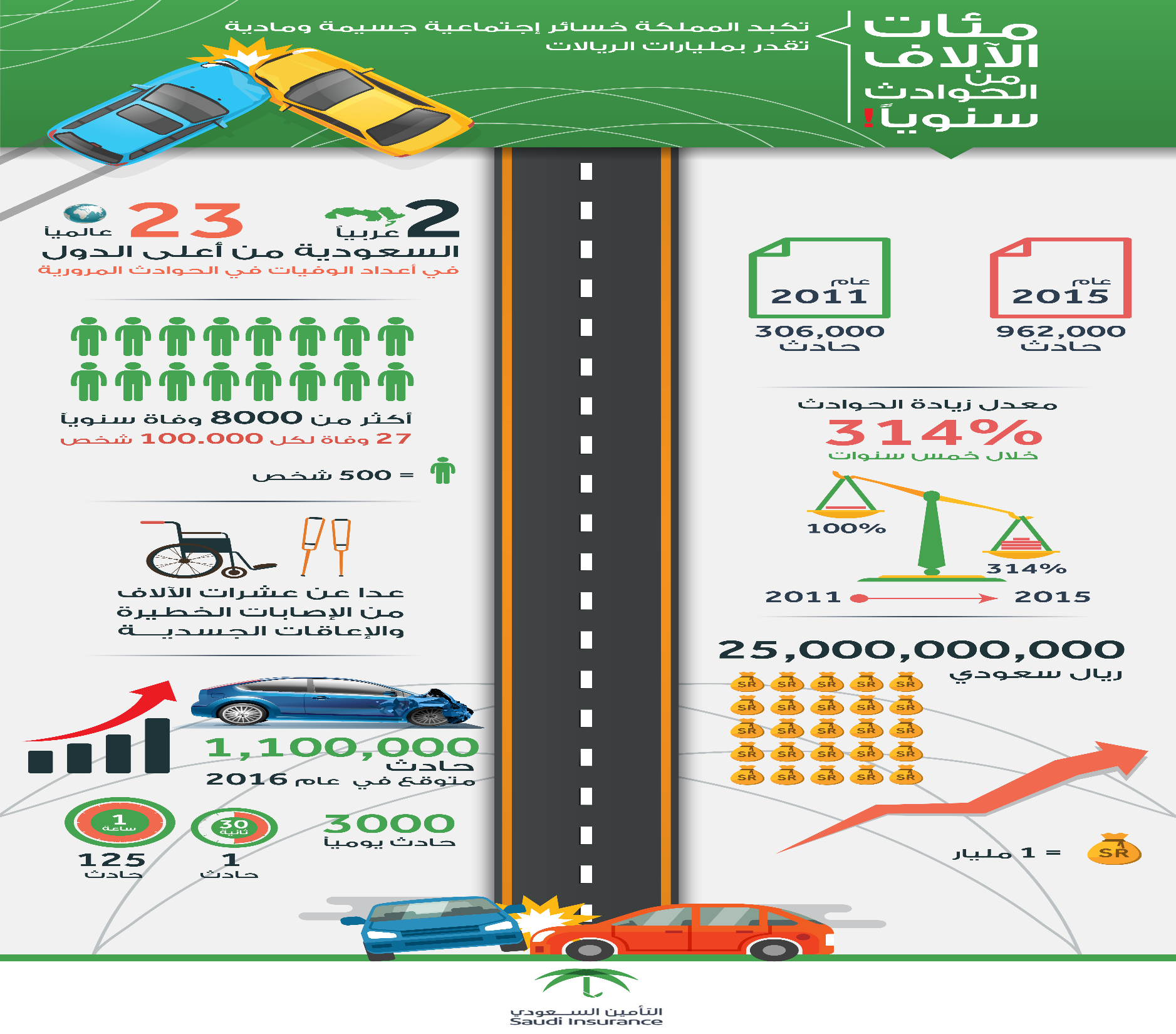